М’ЯСОРУБКИ    ЕЛЕКТРИЧНІ
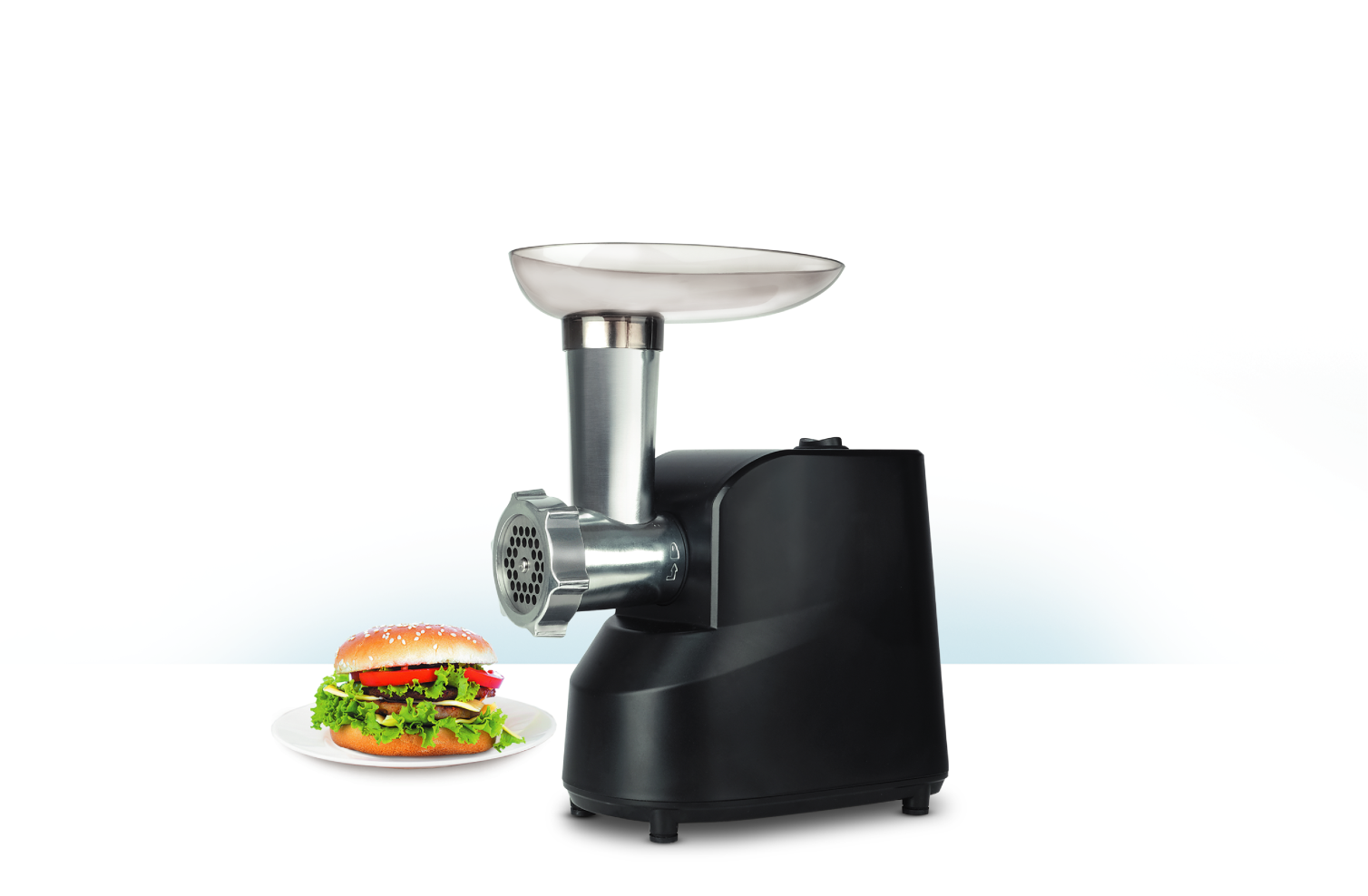 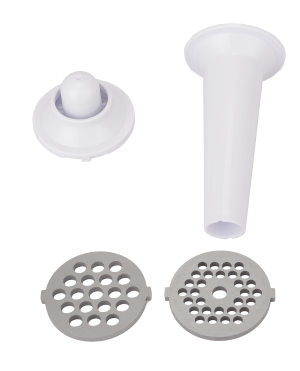 RMG180-B MultiFun 
 Потужність 1800 Вт
 Функція РЕВЕРС
 Пластиковий лоток для м’яса
 Головка корпусу і шнек з алюмінію
 2 перфоровані диски для фаршу: 5 мм, 7 мм
 Хрестоподібний ніж з нержавіючої сталі
 Аксесуари: овочерізка з трьома барабанами (терка, шинкування, терка для дерунів), насадка “кеббе”, насадка для ковбасок, товкач
 Низький рівень шуму
 Колір: чорний
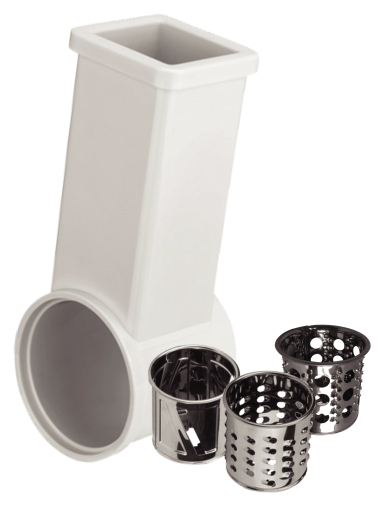 2
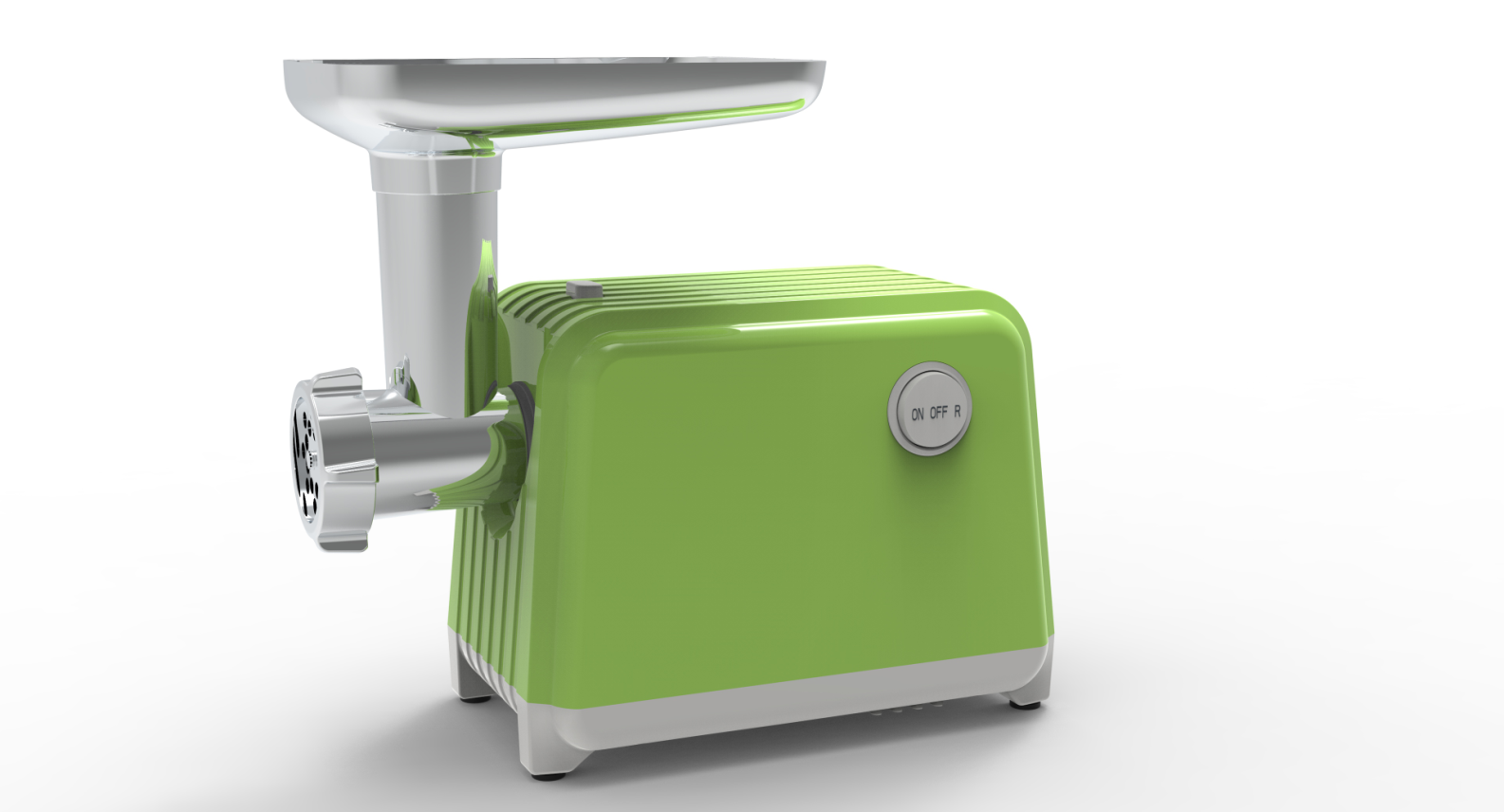 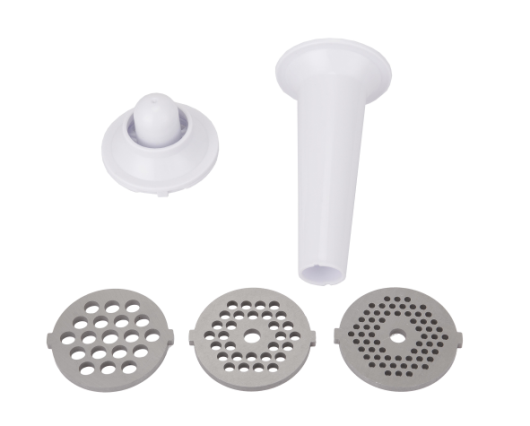 RMG202-G Vega
 Потужність 2000 Вт
 Функція РЕВЕРС
 Алюмінієвий лоток для м’яса
 Головка корпусу і шнек з алюмінію
 3 перфоровані диски для фаршу: 3 мм, 5 мм, 7 мм
 Хрестоподібний ніж з нержавіючої сталі
 Аксесуари: насадка для соку, овочерізка з трьома барабанами (терка, шинкування, терка для дерунів), насадка “кеббе”, насадка для ковбасок, товкач
 Низький рівень шуму
 Колір: зелений
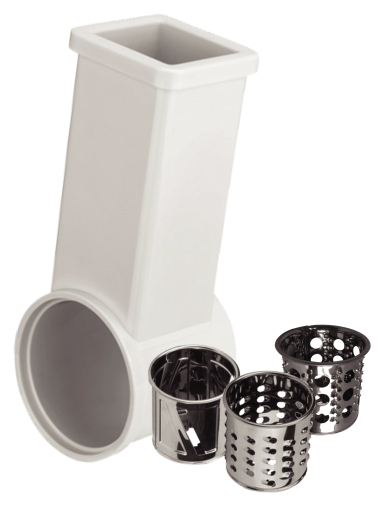 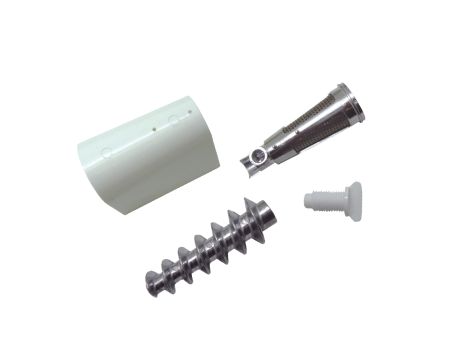 3
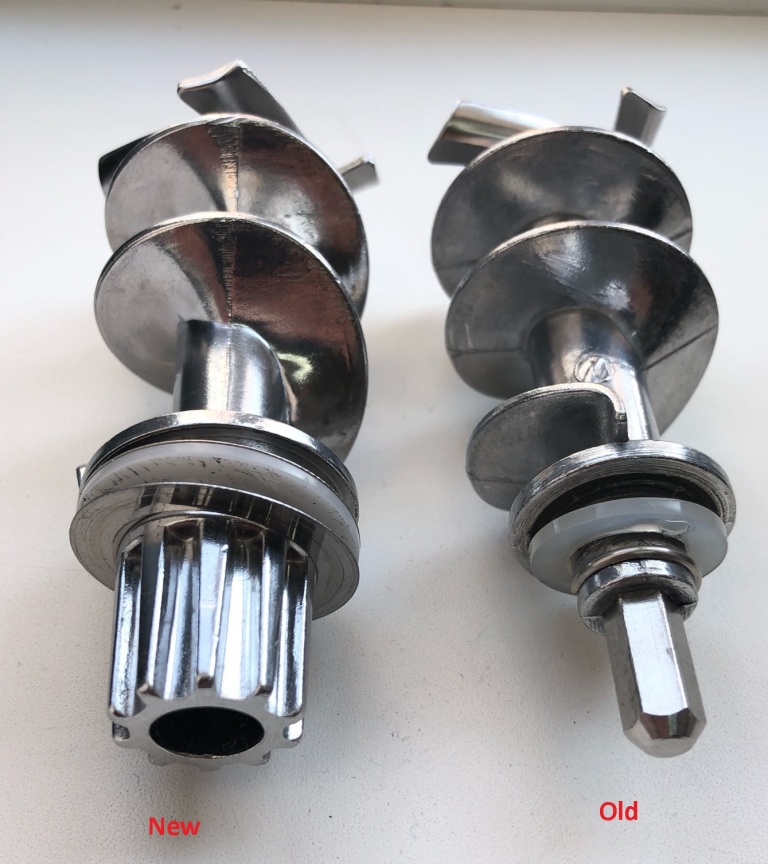 Покращення вже сьогодні….
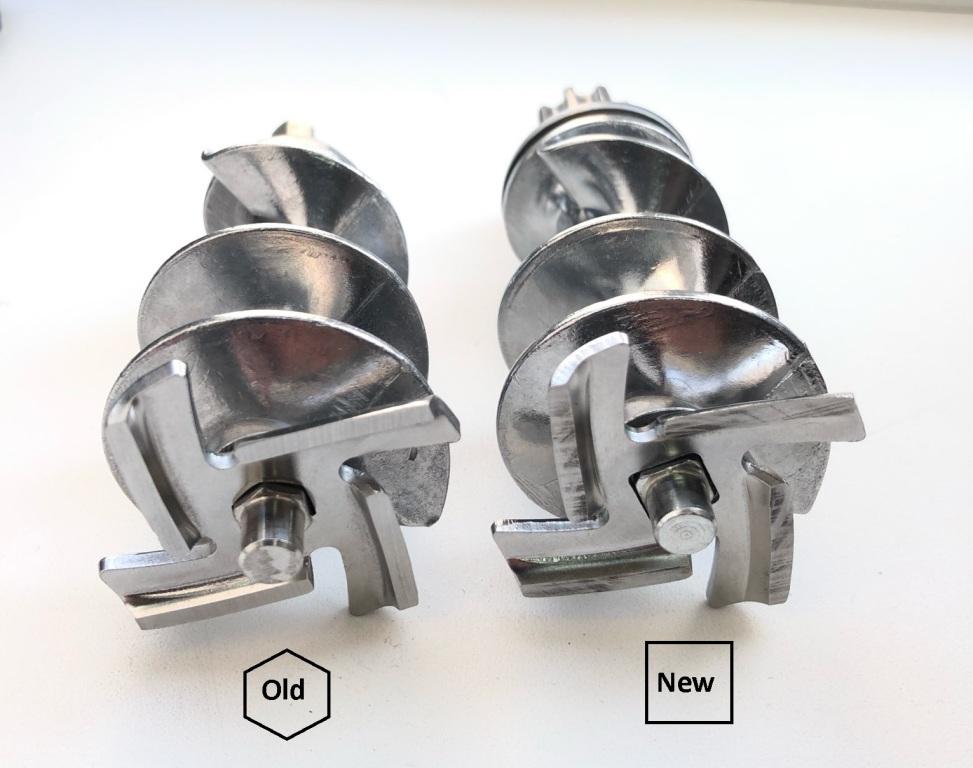 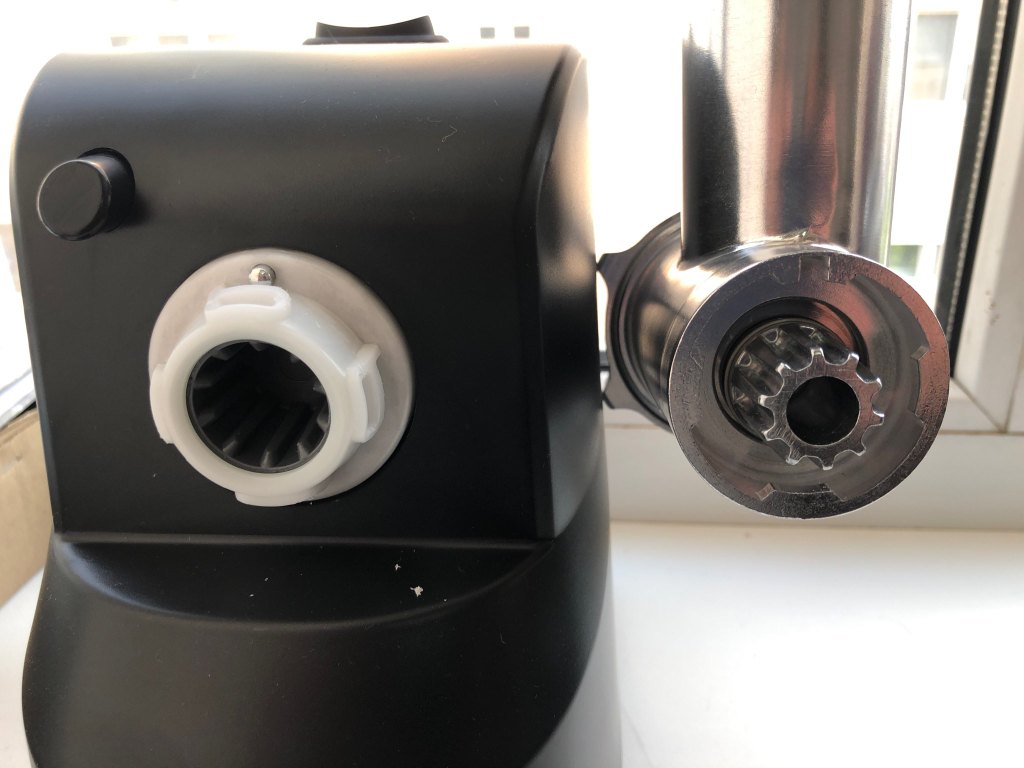 4
Покращення вже сьогодні….
5